Roma, 23 marzo 2017
LE LINEE DI INTERVENTO E LE PROSPETTIVE PER L’ASSICURAZIONE QUALITÀ IN ITALIA
Sandra D’Agostino – responsabile Struttura “Sistemi e servizi formativi”
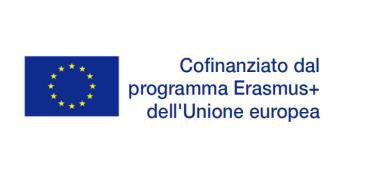 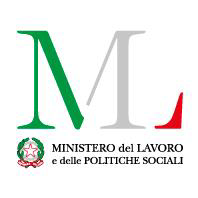 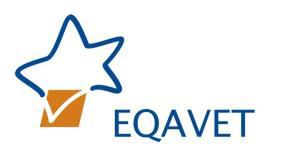 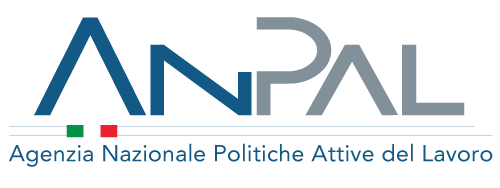 Linee di intervento e prospettive per l’AQ in Italia
Assicurazione della Qualità: cosa significa?
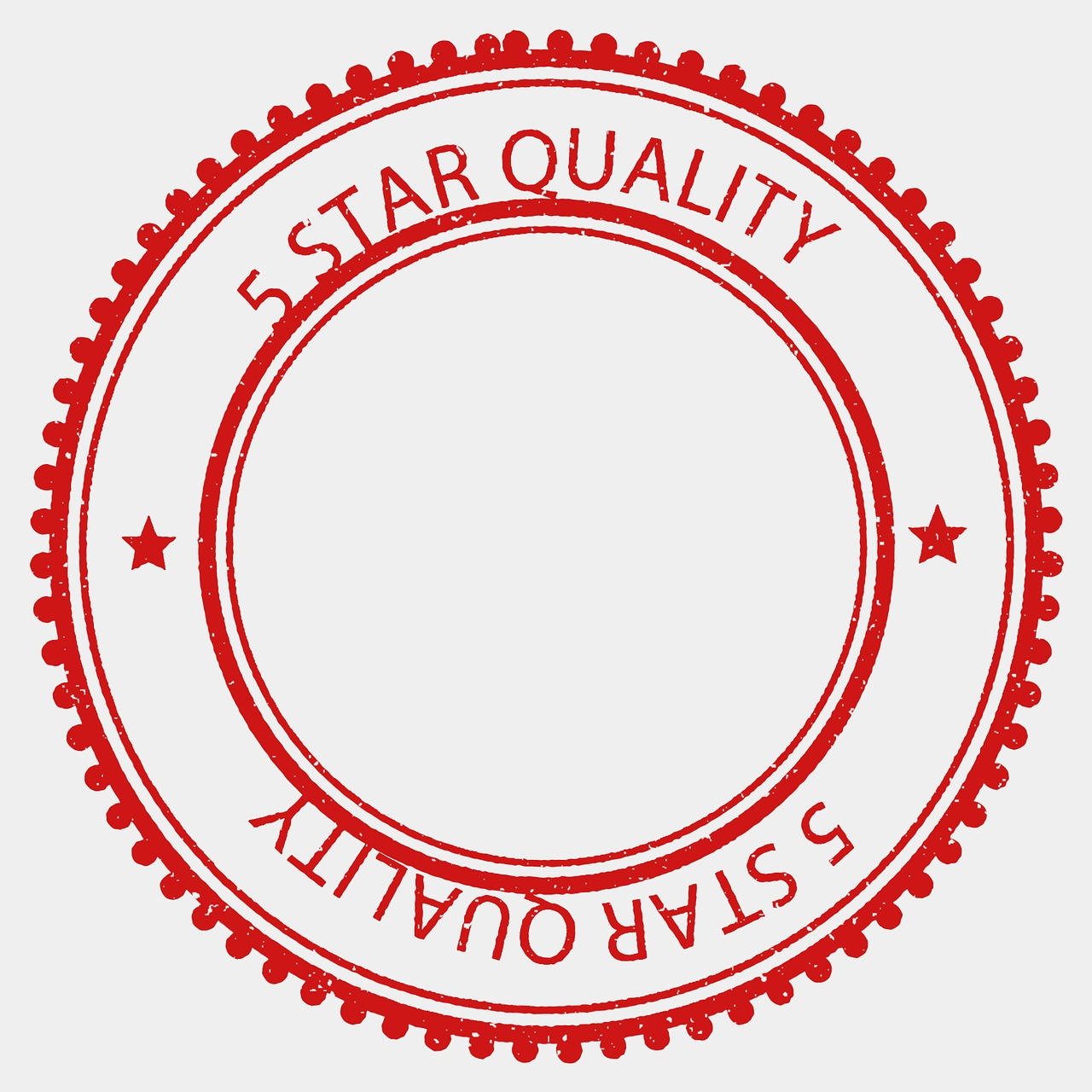 L’ Assicurazione della Qualità mira ad aumentare la fiducia del cliente, assicurandogli che i suoi requisiti verranno rispettati (insieme ai requisiti cogenti e ai requisiti volontari adottati dall’organizzazione).
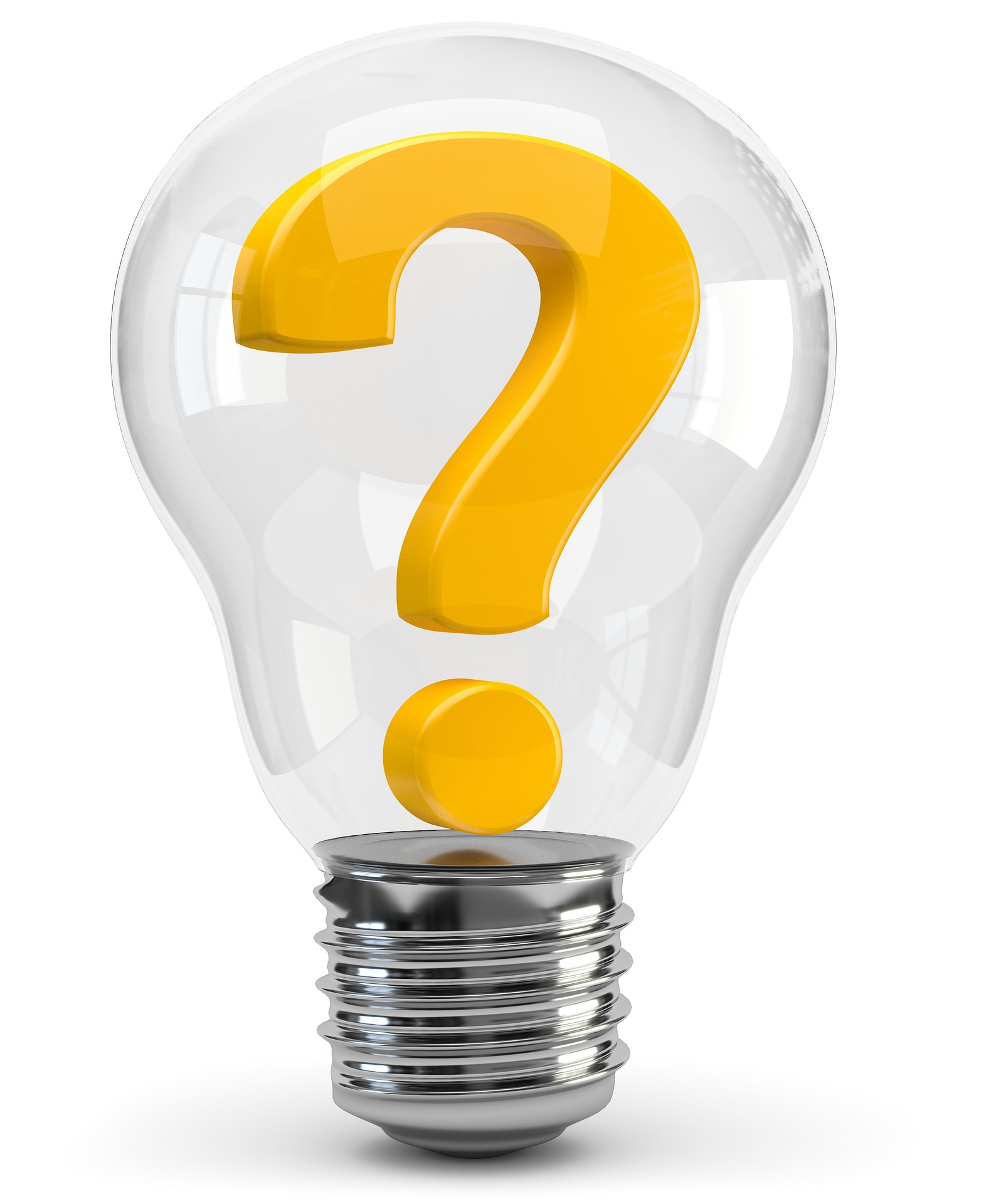 L’Assicurazione della Qualità ha un’accezione preventiva, mentre controllo qualità verifica la conformità del prodotto durante e/o al termine del processo produttivo.
2
Linee di intervento e prospettive per l’AQ in Italia
Evoluzione dell’assicurazione  qualità in campo educativo
Da un approccio centrato sulla verifica degli INPUT: 
docenti, strutture, materiali, laboratori, attrezzature
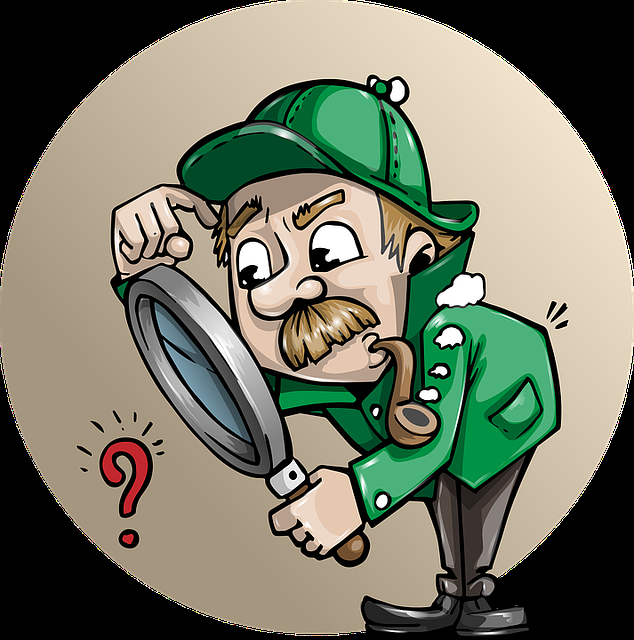 A un modello che guarda anche all’ OUTPUT: 
risultati di apprendimento, inserimento occupazionale, occupazione coerente
All’approccio della 					, che guarda alle varie fasi del processo in una logica di miglioramento continuo : Plan-Do-Check-Act (Ciclo di Deming)
Qualità Totale
che in  EQAVET diventa:
programmazione 
 attuazione 
 valutazione 
- revisione
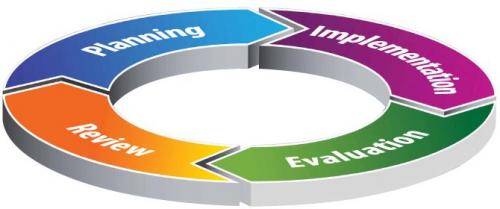 3
Linee di intervento e prospettive per l’AQ in Italia
Il Piano Nazionale per l’AQ del 2012
Ambito di riferimento:
istruzione secondaria e IeFP
f.p. iniziale, apprendistato, f. continua
form. tecnica superiore
Dispositivi:
Sistema di istruzione:  
revisione curricula
sistema nazionale 
di valutazione
Formazione professionale regionale: 
accreditamento
4
Linee di intervento e prospettive per l’AQ in Italia
L’Analisi Isfol/INAPP
ISFOL, Qualità e Accreditamento. Analisi comparata tra i dispositivi di accreditamento di Regioni e Province Autonome e la Raccomandazione europea EQAVET, Roma, luglio 2013


Il sistema di accreditamento ha un alto grado di coerenza  con l’AQ EQAVET, ma permangono margini di miglioramento

Non è possibile rinvenire nei dispositivi regionali di accreditamento dati riferibili a:
 Indicatore n. 2b: spesa per la formazione di insegnanti e formatori 
indicatore n. 3: partecipanti a interventi formativi
indicatore n. 7 :  tasso di disoccupazione 
indicatore n. 10: Sistemi per migliorare l’accesso all’IeFP: a) informazioni sui sistemi esistenti ai vari livelli; b) prova della loro efficacia. 
Altre fonti possono integrare (Istat, dati regionali)
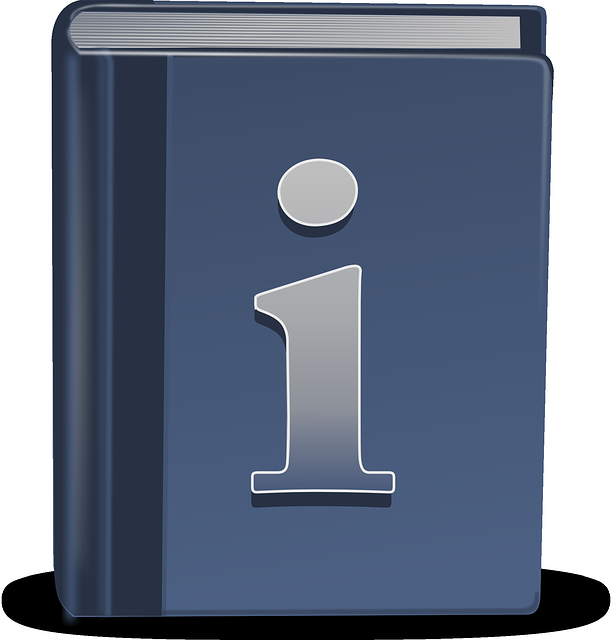 5
Linee di intervento e prospettive per l’AQ in Italia
L’Analisi Isfol/INAPP
6
Linee di intervento e prospettive per l’AQ in Italia
L’Analisi Isfol/INAPP
7
Linee di intervento e prospettive per l’AQ in Italia
Spunti di riflessione per la tavola rotonda
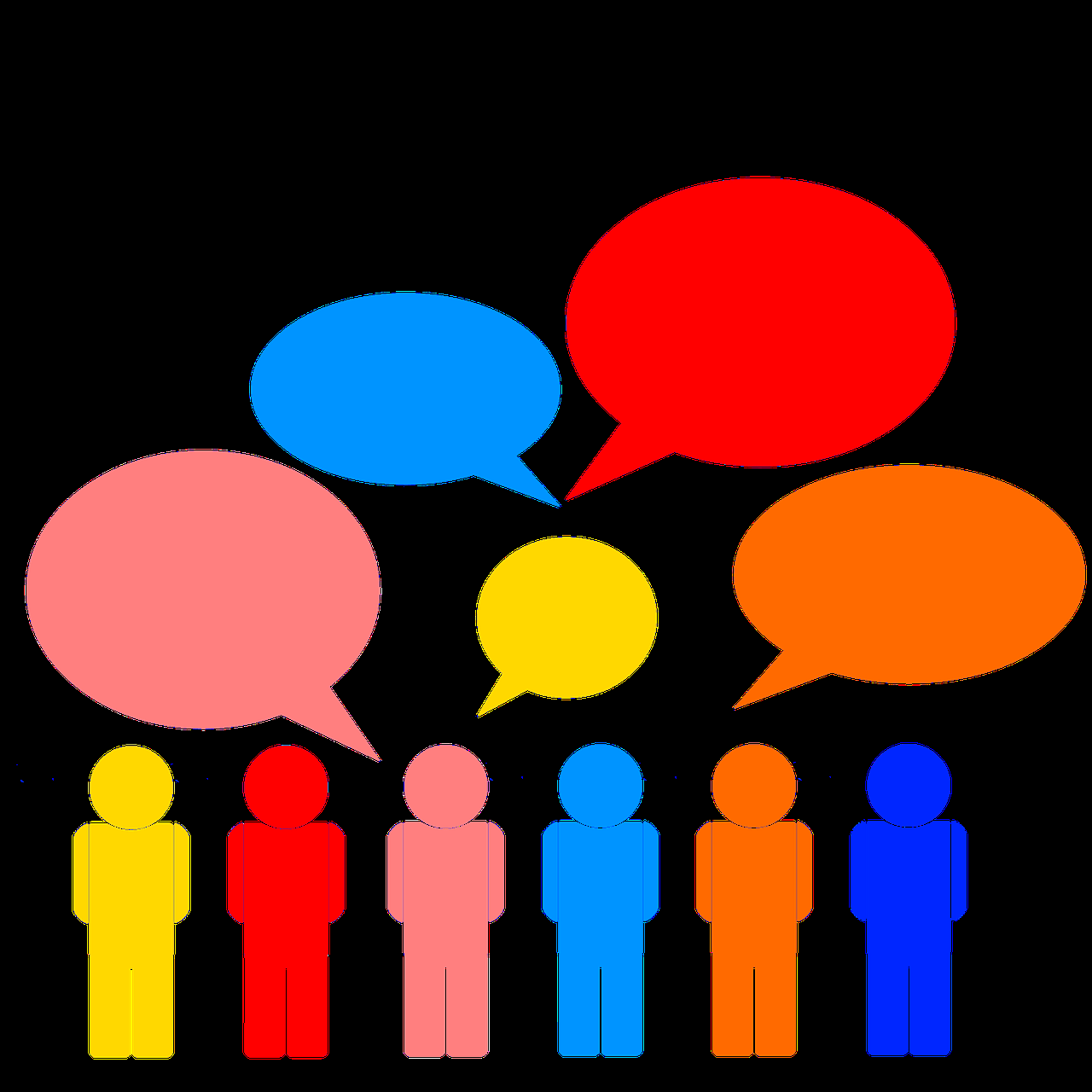 Abbiamo riunito nella tavola rotonda
i soggetti titolari della definizione degli strumenti per la Qualità
 i soggetti preposti al presidio della qualità in alcuni ambiti educativi
i portatori di interesse ovvero i “clienti”
Gli strumenti messi in campo sono sufficienti a dare assicurazione che il prodotto del sistema di istruzione e formazione è adeguato alle aspettative? Su quali aspetti si dovrebbe intervenire per rafforzare la qualità del sistema di istruzione e formazione?

 Quali sono le direttrici lungo le quali le istituzioni stanno lavorando per implementare i dispositivi per l’AQ? Quali criticità rimangono da superare?
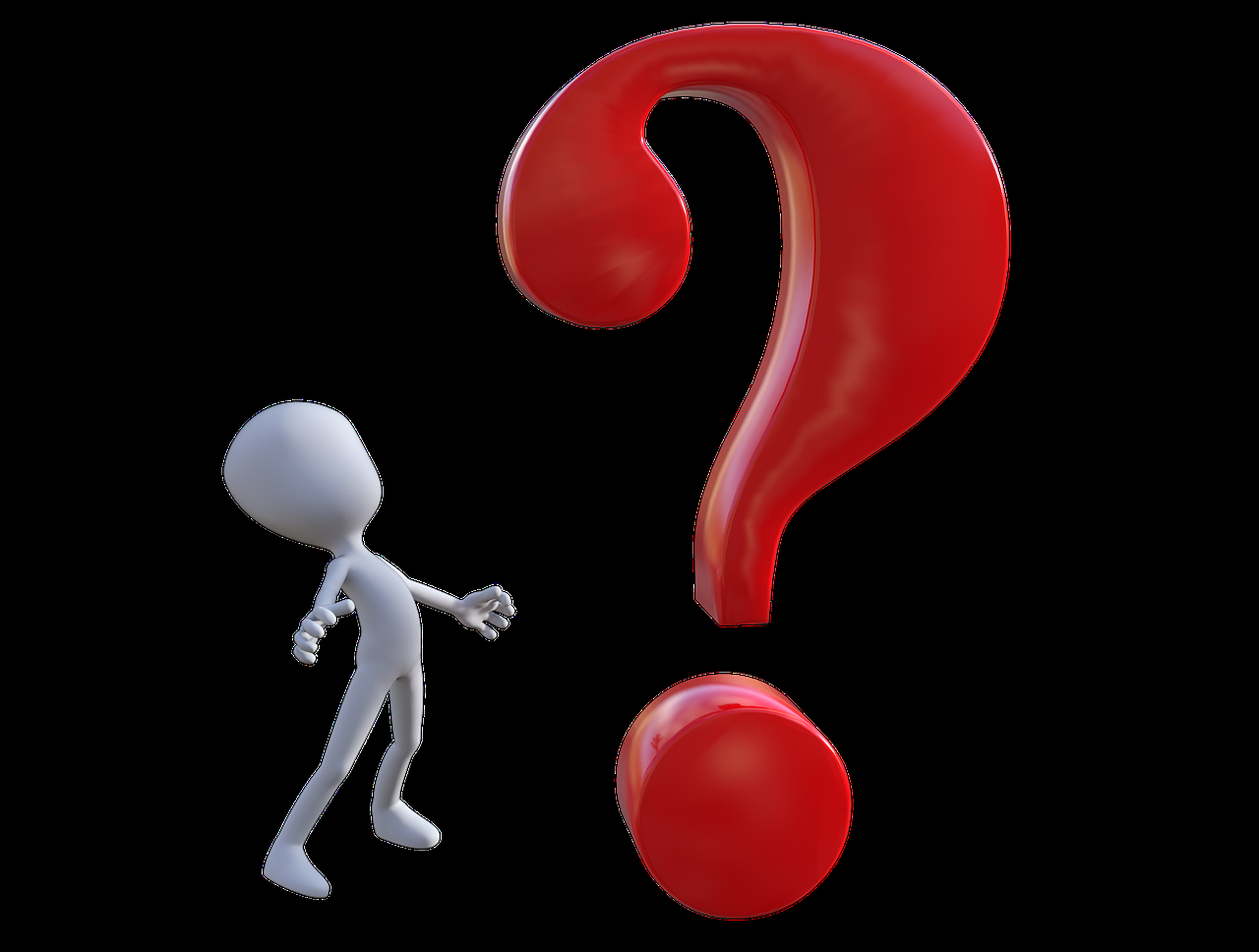 8
Sandra D’Agostino – s.dagostino@inapp.org